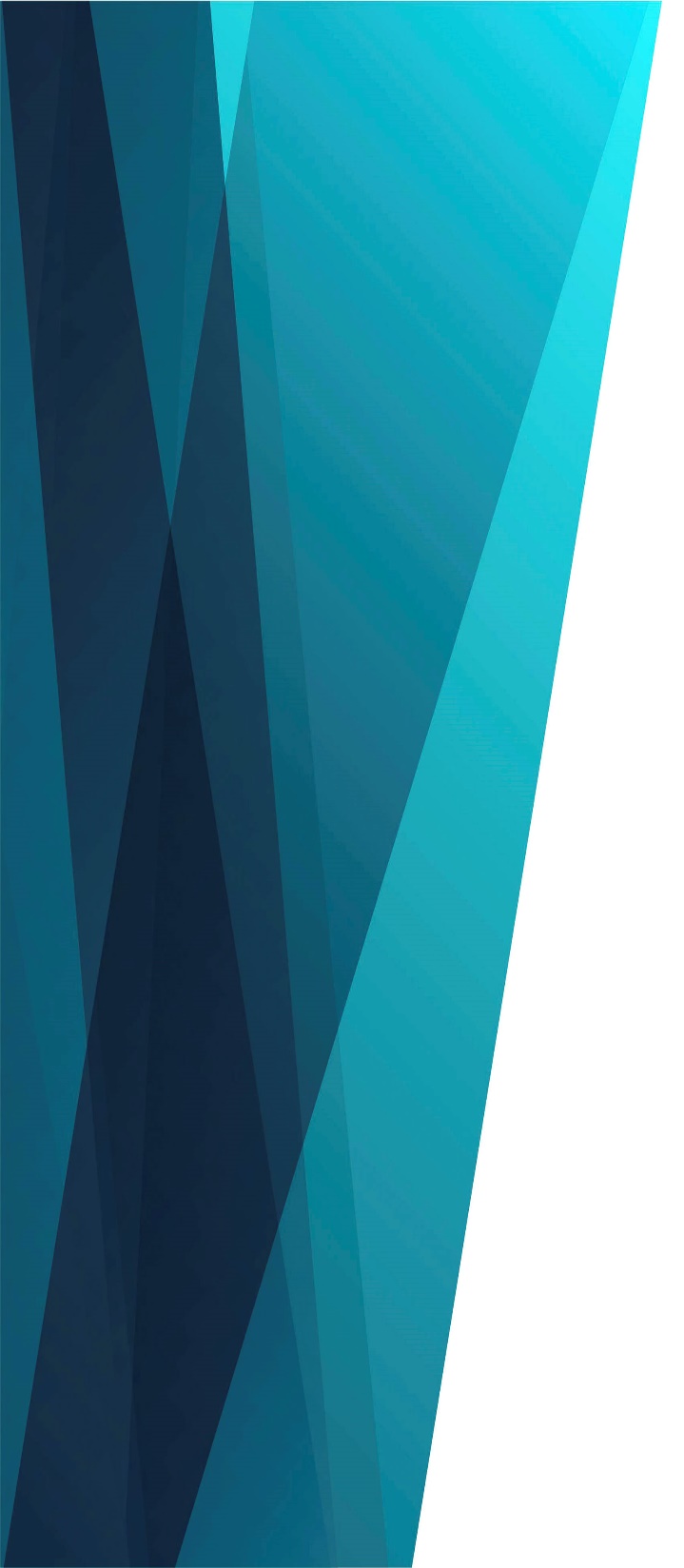 Господь во святом Своём храме
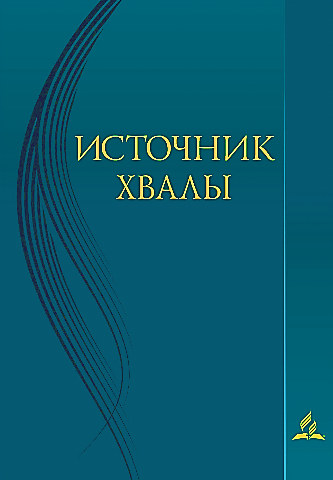 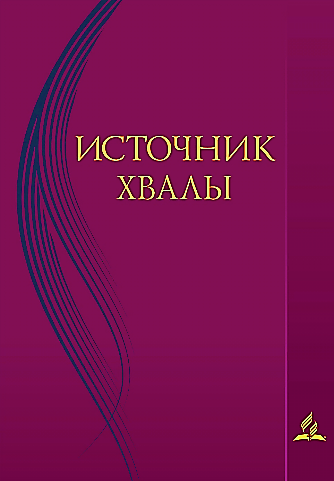 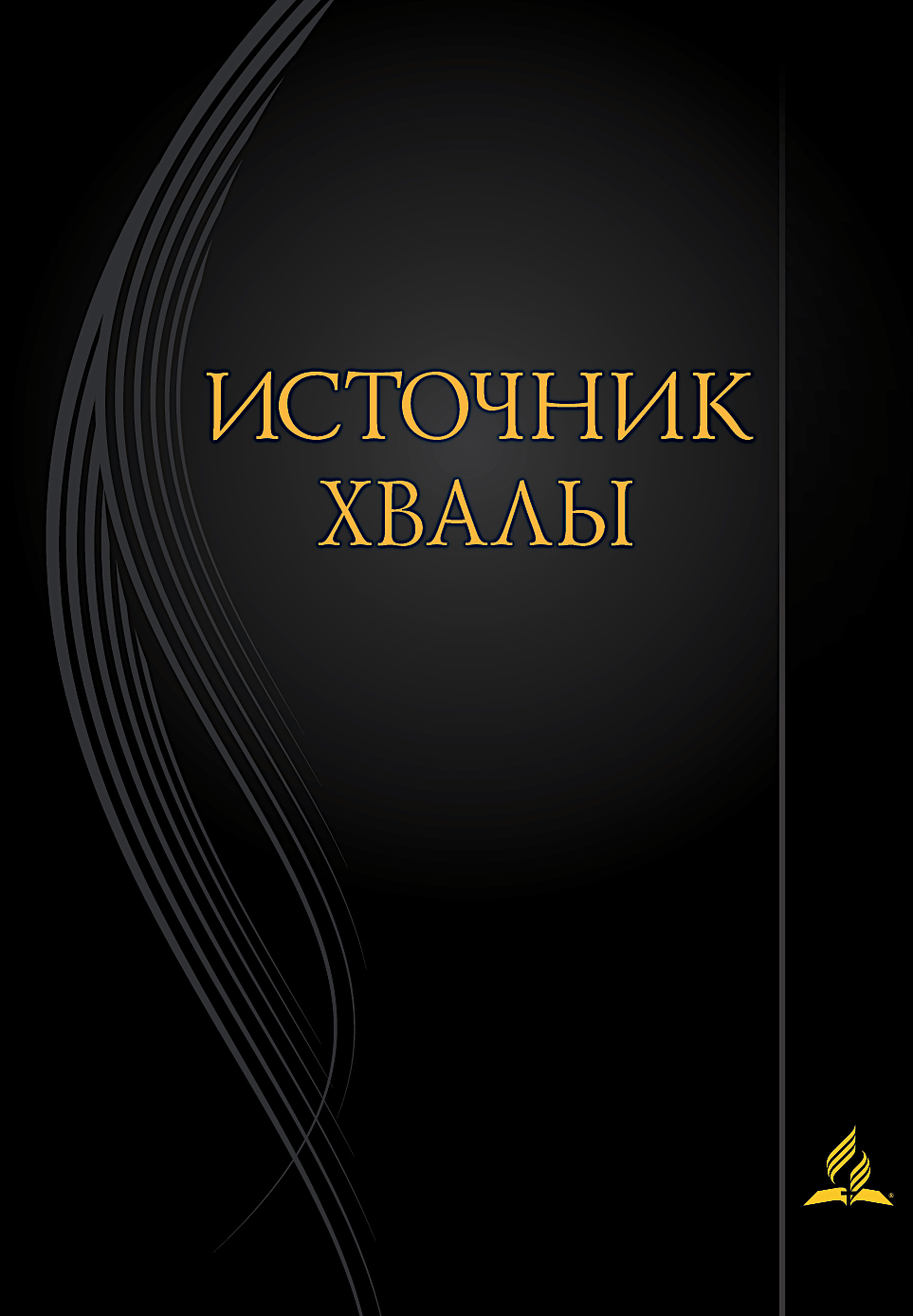 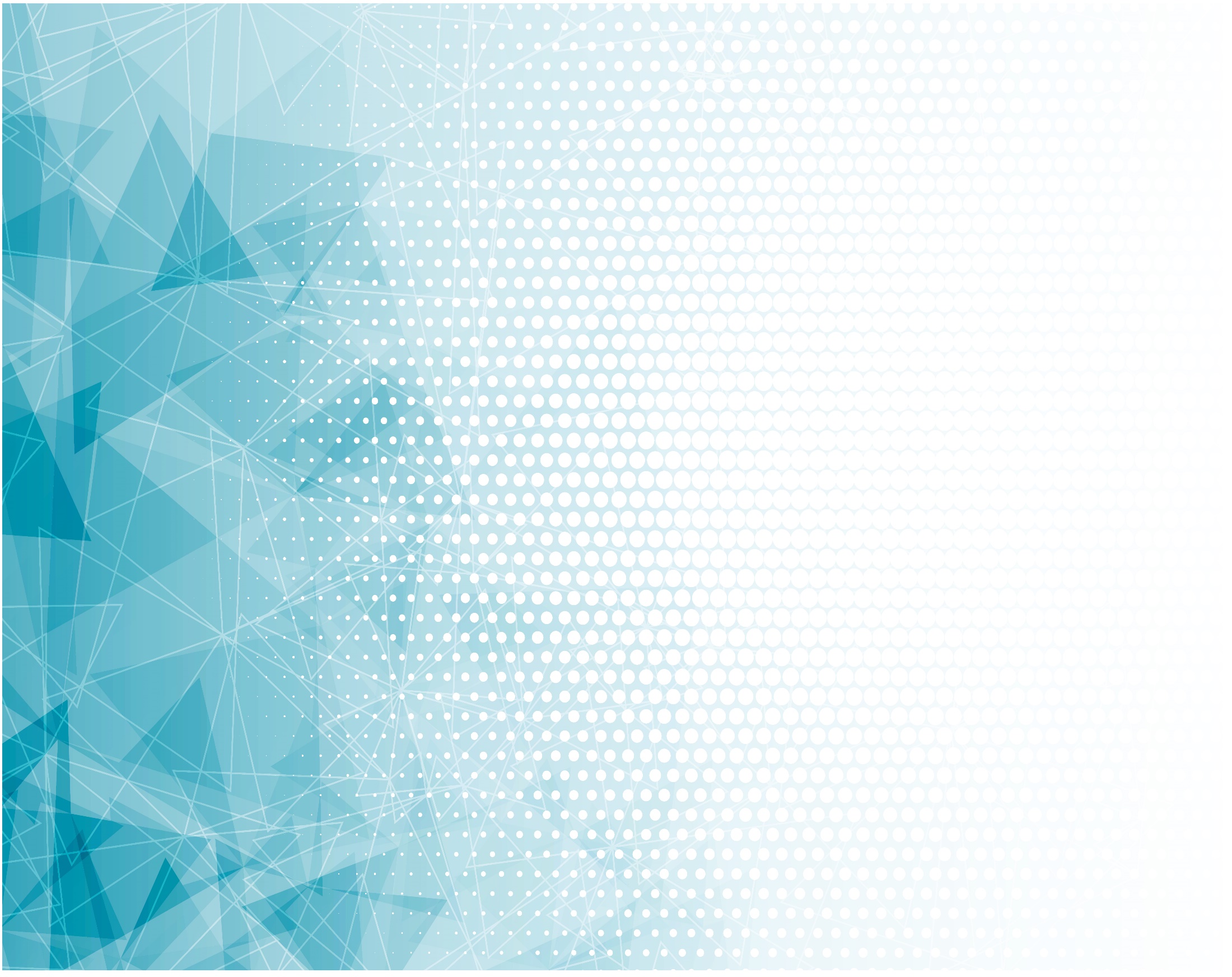 Господь во святом 
                             Своём храме
Открыл мне чертоги любви, 
Простил, исцелил мои раны 
И новую жизнь подарил!
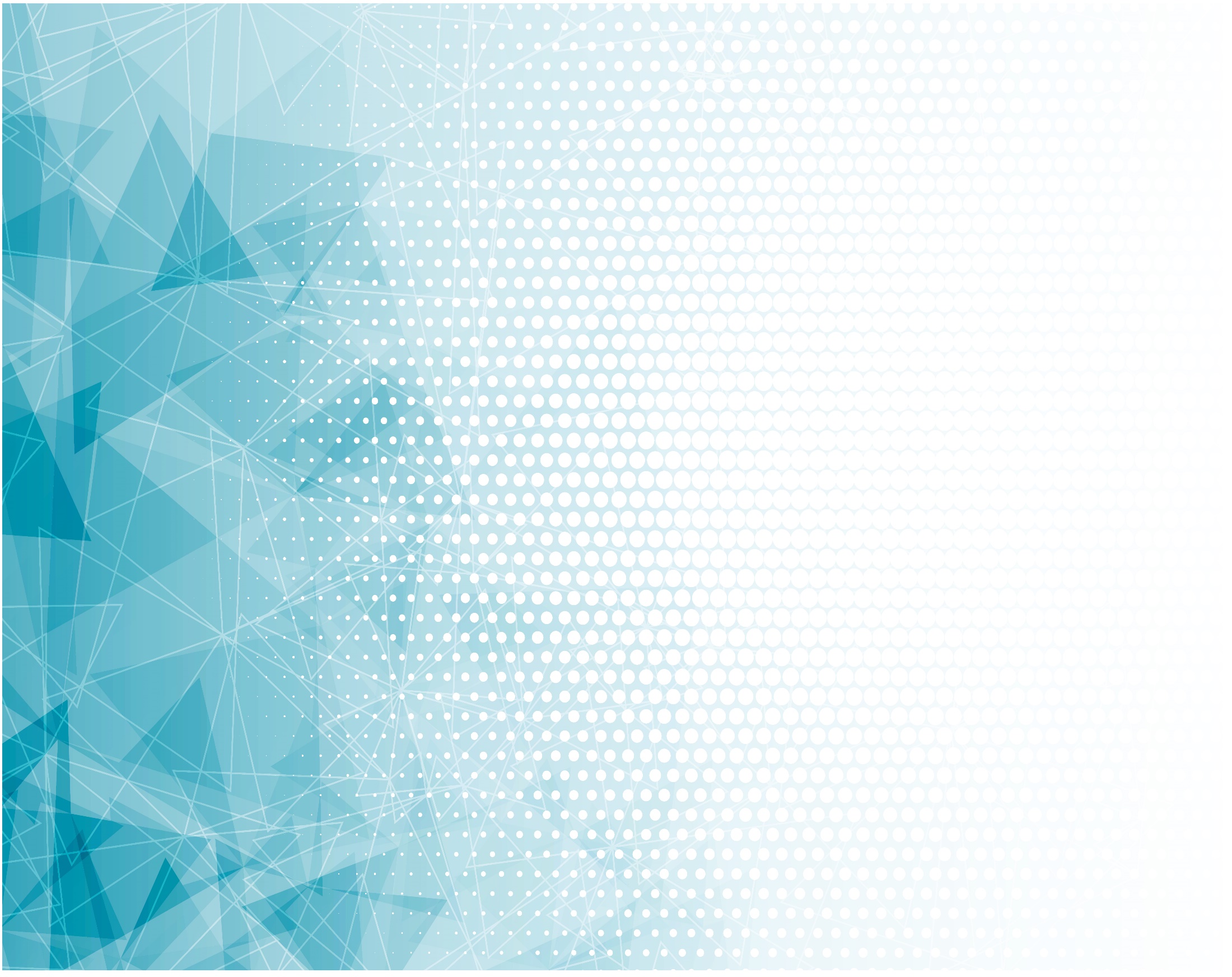 Припев: 

Спасён, прощен, 
Искуплен я кровью Христа!
Пусть льется хвалой моё пенье, 
Навеки я Божье дитя.
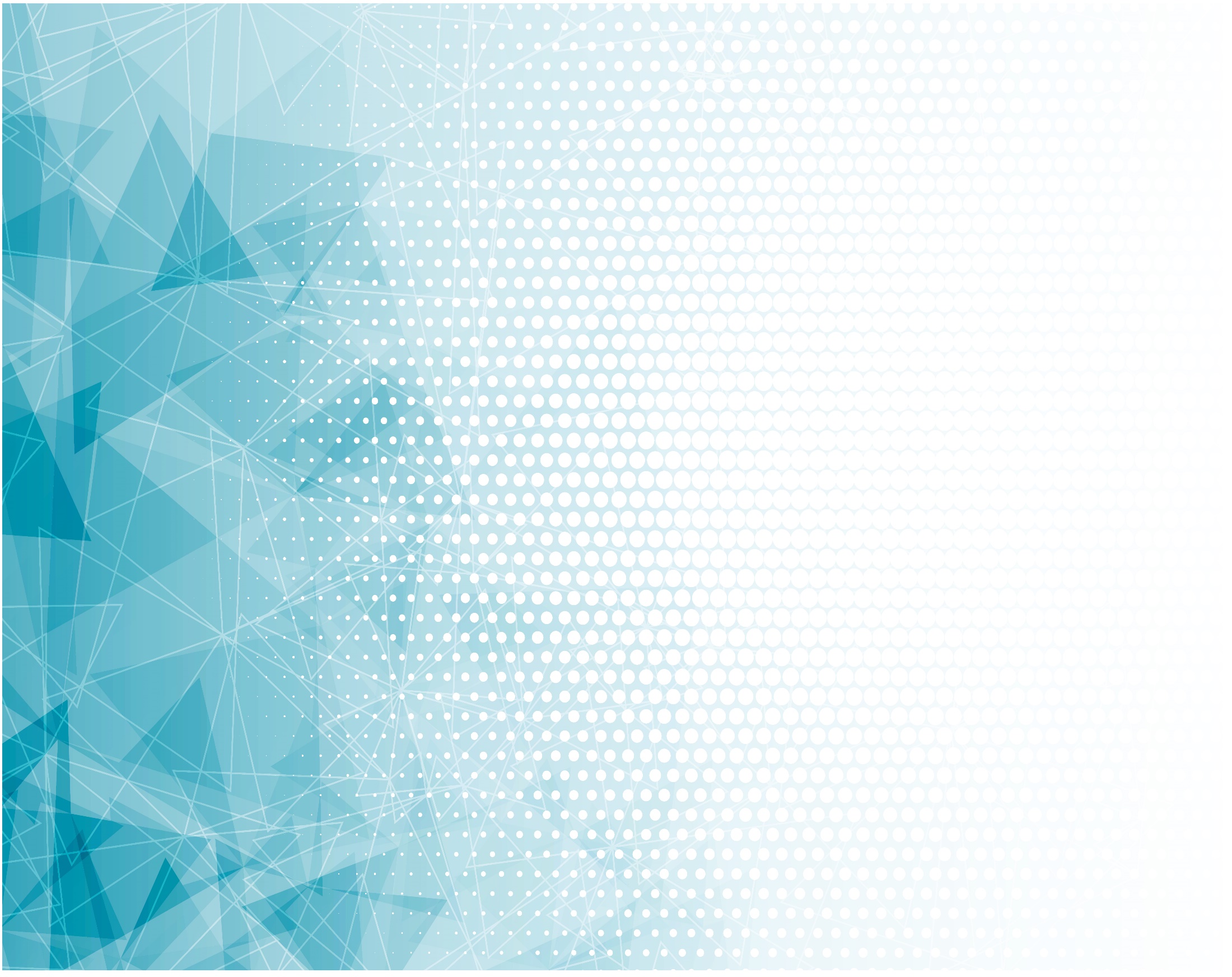 От ранней зари до заката 
Я вижу деянья Творца, 
И ночью я чувствую рядом Хранящую руку Отца.
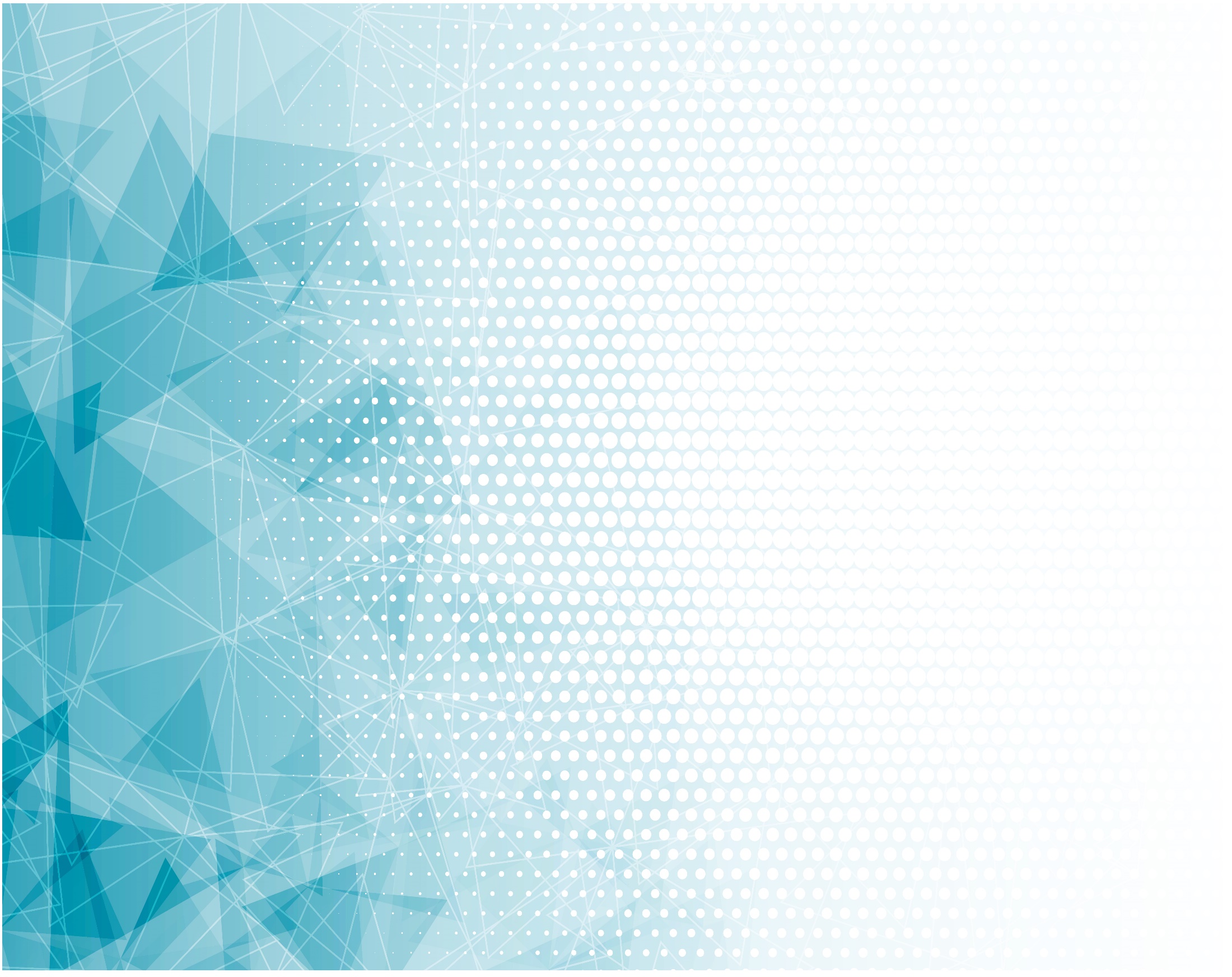 Припев: 

Спасён, прощен, 
Искуплен я кровью Христа!
Пусть льется хвалой моё пенье, 
Навеки я Божье дитя.
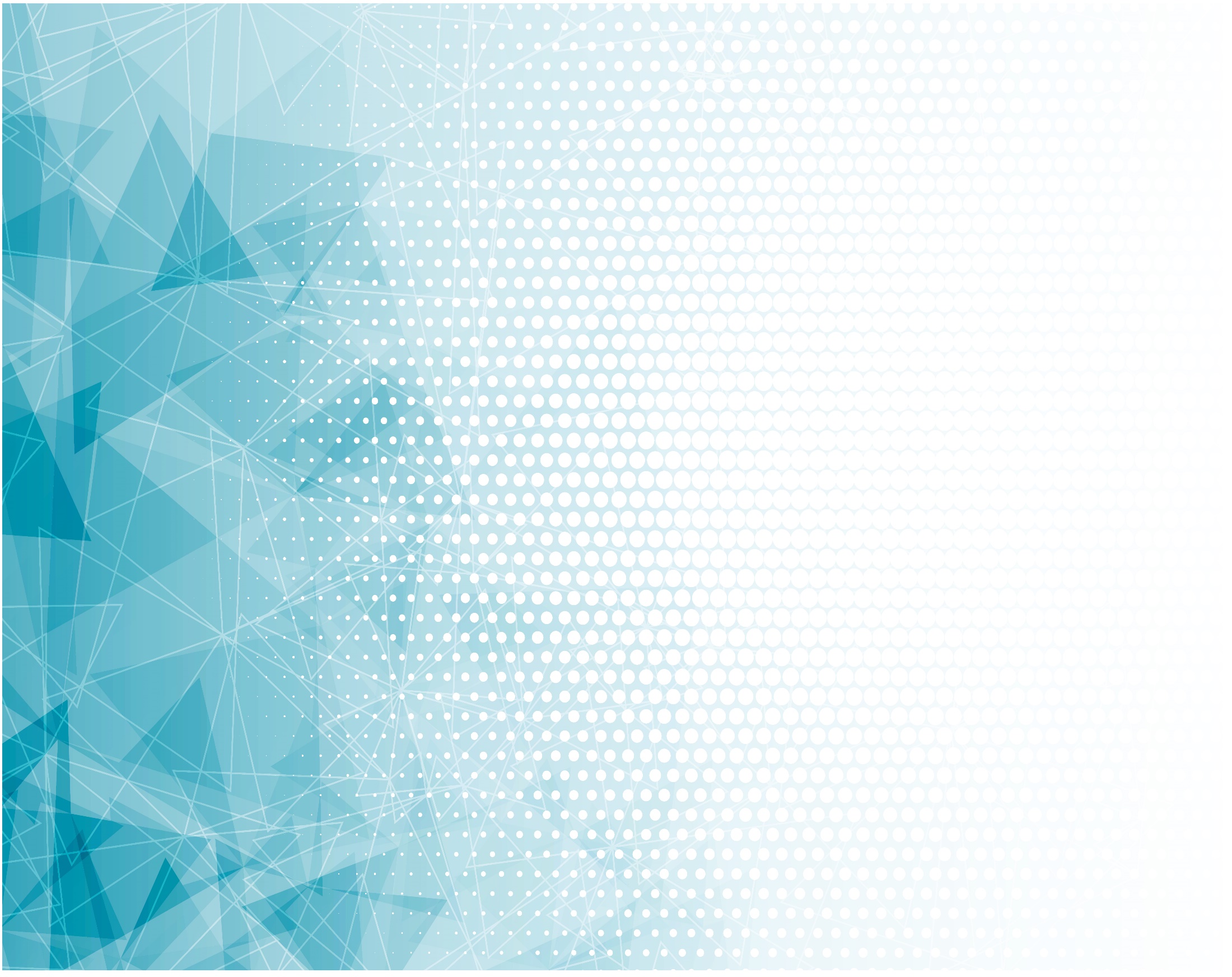 Однажды во всей Своей славе
Предстанет Господь 
                                  предо мной!
Болезни и горя не станет 
В том Царстве, где 
                                вечный покой!
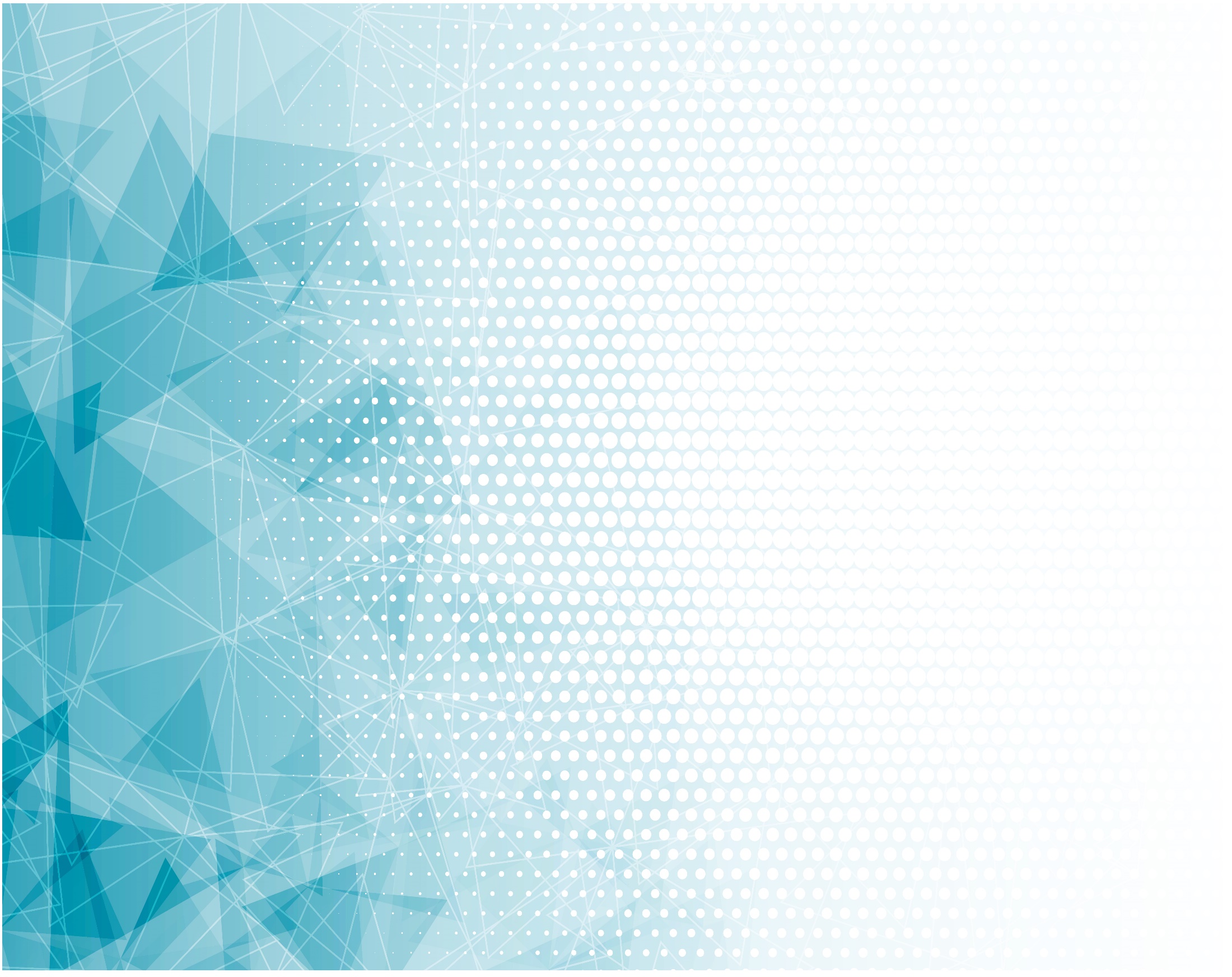 Припев: 

Спасён, прощен, 
Искуплен я кровью Христа!
Пусть льется хвалой моё пенье, 
Навеки я Божье дитя.